Xử trí Stress
Trung tá Julie A. Darling, Đoàn điều dưỡng Hải quân Hoa Kỳ 
Trưởng nhóm Chăm sóc tích cực
[Speaker Notes: Bài giảng này thuộc quyền sở hữu của dự án Supercourse với mục đích cung cấp tài liệu giảng dạy cho cán bộ giảng viên đào tạo điều dưỡng y tá. Dự án Supercourse này được phát triển nhằm nâng cao trình độ chuyên môn của điều dưỡng y tá trên tòan thế giới khi xử trí và điều trị các bệnh mãn tính . Nội dụng bài giảng này tập trung vào cách xử trí bệnh nhân bị stress theo góc nhìn của một nhân viên y tế.  Các nội dung bài học khác của dự án Supercourse được tích hợp vào bài giảng này và nêu lên các khái niệm chính trong việc xử trí bệnh nhân stress, bao gồm giáo dục dinh dưỡng, hoạt động thể chất và giấc ngủ cho bệnh nhân.]
Mục tiêu
Mục tiêu
Nêu được các khía cạnh tâm lý, sinh học, và xã hội của đáp ứng stress
Mô tả được sự khác nhau giữa các hành vi xoay sở với stress mang tính thích ứng và thiếu thích ứng
Hiểu được những phương pháp tiếp cận và xử trí stress làm tăng khả năng thích ứng nhằm nâng cao chất lượng cuộc sống và sức khỏe tuổi già
[Speaker Notes: Bài giảng này khái quát những khái niệm chính trong tiếp cận bệnh nhân stress.  Bài giảng bắt đầu bằng việc giải thích mối liên quan giữa stress và bệnh tật; và nêu lên những phương pháp tiếp cận và xử trí làm tăng khả năng thích ứng ở bệnh nhân stress.]
Các bệnh thường liên quan tới stress
Giảm chức năng miễn dịch
Đau đầu
Mệt mỏi
Tăng cân
Rối loạn mỡ máu
Tăng huyết áp 
Bệnh tim mạch
Vảy nến/Chàm
Bệnh tiêu hóa
Rối loạn lo âu
Trầm cảm 
Nghiện rượu
Lạm dụng chất kích thích
Mất ngủ
Hội chứng ruột kích thích
Đau cơ xơ hóa
Giảm libido
[Speaker Notes: Stress đã được chứng minh là một yếu tố nguy cơ cho rất nhiều bệnh thường gặp. Vì thế, xử trí stress hiệu quả cũng đã được chứng minh là giảm các hậu quả không mong muốn của bệnh tật và nâng cao sức khỏe.]
Khái quát thuật ngữ
Stress: một tình trạng hoặc một nguy cơ đe dọa đến sự mất cân bằng nội mô
Các thay đổi sinh lý làm tăng sự tỉnh táo, độ tập trung và làm năng lượng cơ thể dồi dào
Cầu có thể vượt quá khả năng của cung
Đối phó (coping): khả năng kiểm soát, tư duy logic và giải quyết vấn đề  
Khả năng thích ứng (resilience): khả năng bệnh nhân hồi phục nhanh chóng và khỏe lại bất chấp hoàn cảnh
[Speaker Notes: Cụm từ Yếu tố bảo vệ là từ thường được dùng khi nói về, đối phó và khả năng thích ứng với stress. Yếu tố bảo vệ giúp tăng khả năng đối phó và thích ứng và giảm khả năng xảy ra hậu quả xấu.]
Stress
Eustress
Stress có thể  xử lí được, cần thiết cho phát triển và làm tăng khả năng cạnh tranh của bản thân
Distress
Stress kéo dài và không kiểm soát được, có thể gây suy kiệt 
Stress cấp tính
Phản ứng nhất thời đối với một mối đe dọa hoặc thử thách 
Stress mãn tính 
Stress trong một thời gian dài, không thuyên giảm
[Speaker Notes: Stress cấp tính  là phản ứng của một con người nhất thời (phản xạ “đánh hay chạy”); có thể dữ dội và ly kỳ.  Eustress có thể xử trí được, từ đó giúp phát triển thể chất và tinh thần vì làm tăng sự thay đổi chức năng sinh học thần kinh khi một người tiếp xúc với thử thách mới. Distress là stress quá tải không thể xử trí được . Stress mãn tính là hậu quả của tình trạng stress hằng ngày, chẳng hạn như trong công việc và tình cảm. Stress không thuyên giảm vượt quá khả năng thích thích ứng của cơ thể và dẫn tới vấn đề sức khỏe.]
Nguyên nhân stress
Nguyên nhân khách quan
Gia đình, công việc, kinh tế, trường lớp, biến cố cuộc đời, những sự kiện không lường trước được, v.v.
Nguyên nhân nội tại
Lo âu, bất an, sợ hãi, thái độ, những mong đợi không thực tế, v.v.
[Speaker Notes: Mặc dù có nhiều nguyên nhân khách quan dẫn đến stress, bản thân con người có thể tự tạo ra stress bằng cách liên tục suy nghĩ nhiều lần về một vấn đề nào đó (nghiền ngẫm)]
Các nguồn gây stress trên thực tế lâm sàng
Đối với bệnh nhân
Đối với điều dưỡng
Bất an
Sợ hãi
Đau 
Viện phí 
Thiếu kiến thức
Sợ bị hại
Các nguồn không rõ khác
Tiên lượng bệnh xấu
Sợ sai phạm
Tình huống không thường gặp
Quá tải công việc
Không đủ nguồn lực
[Speaker Notes: Bệnh nhân có thể sợ hãi, bất an vì bệnh tình hay các thủ thuật đau đớn, v.v... Họ cũng có thể sợ mất tất cả tài sản để trả viện phí. Có thể có những rào cản văn hóa. Hơn nữa, tiên lượng bệnh nhân xấu có thể gây stress cho điều dưỡng. Công việc của họ thường quá tải. Trong môi trường bệnh viện, điều dưỡng thường bị thúc giục thực hiện các công việc nguy hiểm và phức tạp, vì thế họ thường sợ mắc sai phạm.]
Các giai đoạn đáp ứng với stress “Hội chứng Thích ứng Toàn thể “ của Hans Selye (1907-1982)
Báo động (Alarm)—khi một người cảm thấy bị đe dọa
Kích hoạt phản xạ “đánh hay chạy”
Chống trả (Resistance)—huy động nguồn lực để giải quyết vấn đề
Stress kéo dài dẫn đến thích ứng
Kiệt quệ (Exhaustion)
Thích ứng thất bại và suy giảm chức năng của cơ thể
[Speaker Notes: Theo thuyết Hội chứng Thích ứng Toàn thể của Hans Selye (1907-1982), Báo động, Chống đối  và Kiệt quệ là 3 giai đoạn đáp ứng với stress.  Hầu như mọi hệ cơ quan đều bị ảnh hưởng bởi stress. Các triệu chứng xuất hiện là thường do tác động sinh lý của catecholamines: đánh trống ngực, tim đập nhanh, khó chịu vùng bụng, etc. (Copstead & Banasik, 2010).  Bệnh nhân bắt đầu thích ứng khi stress kéo dài. Khi khả năng thích ứng của cơ thể không đủ so với hệ quả của stress thì bắt đầu xuất hiện tình trạng suy kiệt và giảm chức năng của các hệ cơ quan.]
Giai đoạn BÁO ĐỘNG: kích hoạt hệ trục Hạ đồi-Tuyến yên-Tuyến thượng thận
Catecholamines
Steroids vỏ thượng thận
Tăng cung lượng tim
Dãn đường thở
Dãn đồng tử
Huy động glucose
Thay đổi độ co dãn thành mạch
Giảm chức năng tiêu hóa
Tăng cường chức năng đông máu
Tăng đường huyết
Tăng amino acid
Tăng hấp thụ natri ở thận
Tăng thể tích dịch ngoại bào
Ức chế histamine và bradykinin 
Làm suy giảm hệ miễn dịch
[Speaker Notes: Phản ứng “đánh hay chạy” được kích hoạt. Các tế bào ở vùng hạ đồi sản xuất nội tiết tố corticotropin-releasing hormone (CRF).  CRF kích hoạt thụ thể trên tế màng tế bào tuyến yên để tiết ra nội tiết tố adrenocorticotropic hormone (ACTH). ACTH kích hoạt tuyến thương thận. Tuyến thượng thận tiết ra nội tiết tố vỏ thượng thận vả catecholamines. Stress có thể gây ra những biến đổi sinh lý mà khi kéo dài sẽ ảnh hưởng đến cơ chế cân bằng nội mô của cơ thể, dẫn đến các tình trạng bệnh lý. Yếu tố Corticotropin Releasing Factor (CRF) là một trong những chất chính kích hoạt đáp ứng với stress. Kích hoạt hệ trục Hạ đồi-Tuyến yến-Thượng thận làm tăng nồng độ catecholamines và cortisol trong máu. Quá nhiều cortisol đã được chứng minh làm hư tổn vùng hải mã mà đó là nơi phản hồi âm lại hệ trục trên. Các nghiên cứu ở động vật cho thấy stress mạn tính làm giảm sự tân sinh tế bào thần kinh ở vùng hải mã. Những người mắc bệnh trầm cảm đã được MRI cho thấy có hiện tượng vùng hải mã giảm thể tích. Điều này rất quan trọng vì vùng hải mã chịu chức năng chi phối khả năng học tập, trí nhớ ngắn hạn, trí nhớ ngữ cảnh—giúp liên kết trí nhớ và ngữ cảnh lại với nhau. Vì vậy, hư tổn vùng hải mã sẽ dẫn tới suy giảm khả năng hiểu tác nhân gây stress của một người. Stress mãn tính cũng đã được cho thấy làm giảm lượng máu nuôi tới vùng vỏ não trước đỉnh. Vùng này có chức năng quan trọng điều hòa các sự ức chế. Vì thế, người bị stress mãn tính sẽ có vấn đề trong việc hiểu nội dung của vấn đề, và cộng thểm vấn đề trong việc kiểm soát sự ức chế. Điều này có dẫn đến đáp ứng với stress không thích hợp(Southwick, 2007).]
Giai đoạn Chống trả
Sự thích ứng xuất hiện 
Tiếp tục kích hoạt hệ trục Hạ đồi-Tuyến yên-Thượng thận 
Tác nhân kích thích có thể mất
Cơ thể trở về trạng thái cân bằng nội mô
Có thể tiến triển thành kiệt quệ
Stress diễn tiến tiếp dù cạn kiệt nguồn lực
[Speaker Notes: Trong suốt giai đoạn chống đối của đáp ứng stress, bệnh nhân thích ứng với một tác nhân gây stress thông qua phản ứng của tuyến thượng thận. Nội tiết tố tiết ra để huy động nguồn lực nhằm duy trì cuộc chiến (Murray, Zentner & Yakimo, 2009).]
Giai đoạn Kiệt quệ
Xảy ra khi khả năng thích ứng của cơ thể với stress không còn hiệu quả nữa
Suy giảm chức năng các hệ cơ quan
Có thể dẫn đến tình trạng bệnh lý 
Triệu chứng thể chất
Triệu chứng tâm thần
[Speaker Notes: Giai đoạn kiệt quệ xảy ra khi cơ thể cạn kiệt nguồn lực và không thể bù đắp các hậu quả do tác nhân gây stresss (Copstead & Banasik, 2010).]
Triệu chứng và dấu hiệu của stress
Nhận thức
Giảm độ tập trung, khả năng phối hợp và trí nhớ 
Hành vi
Bứt rứt, cọc cằn, bạo lực 
Cảm xúc
Sợ hãi, lo âu, trầm cảm, suy nhược
Sinh lý
Tăng huyết áp, nhịp tim ,nhịp thở, v.v..
Các triệu chứng bản thể
Giảm đáp ứng miễn dịch
[Speaker Notes: Stress ảnh hưởng mỗi người theo nhiều cách khác nhau.  Một số người chỉ biểu hiện triệu chứng hành vi, cảm xúc hay bản thế. Một số khác biểu hiện nhiều loại triệu chứng. Con người đáp ứng với stress khi có tác động của các yếu tố khách quan hay nội tại. Một người có thể bị stress vì lý do công việc, trường lớp, nhà cửa, con cái,v.v... Đấy là những tác nhân gây stress khác quan.  Nhưng những người khác có thể bị stress do ‘nghiền ngẫm’, tình trạng nghĩ đi nghĩ lại một vấn đề nào đó trong đầu vốn có thể kích hoạt cơ chế đáp ứng stress, một điều cần xem xét kỹ lưỡng trong bệnh trầm cảm và các bệnh tâm thần khác]
Di truyền học và Sự phát triển
Di truyền
Sự phát triển
Di truyền có liên quan tới đáp ứng stress
Mỗi người có các kiểu đáp ứng stress khác nhau
Yếu tố di truyền có mặt trong:
Cảm giác sợ hãi
Rối loạn âu
Các đáp ứng sinh học thần kinh
Các trải nghiệm trong cuộc sống có ảnh hưởng tới đáp ứng stress của một người
Sự trợ giúp từ xã hội
Mang tính đùm bọc cao
Stress đầu đời
Làm tăng mức độ đáp ứng với stress khi trưởng thành
[Speaker Notes: Yếu tố di truyền có liên quan tới các đáp ứng sinh học thần kinh. Stress cũng được chứng minh có thể di truyền trong gia đình. Sự phát triển đóng góp một phần trong đáp ứng stress. Khả năng một người xoay sở với stress có mối quan hệ mật thiết với sự trợ giúp từ xã hội. Nghiên cứu ở động vật cho thấy nếu xảy ra stress ở giải đoạn còn nhỏ, chúng sẽ đáp ứng với stress với mức độ cao hơn khi trưởng thành (Southwick, 2007).    Những người bị thờ ơ hay lạm dụng tình dục lúc nhỏ sẽ dễ bị tổn thương hơn.]
Xoay sở và khả năng thích ứng
Xoay sở
Khả năng thích ứng
Khả năng kiểm soát cảm xức
Khả năng nhận thức hiện tại
Khả năng tư duy logic
Khả năng giải quyết vấn đề
Phụ thuộc vào yếu tố văn hóa
Khả năng hồi phục 
Khả năng đáp ứng với stress theo hướng tích cực
Khả năng chống lại các sự kiện tiêu cực
Sự cứng cỏi, chín chắn, 
Giàu nguồn lực
[Speaker Notes: Xoay sở là hành vi nỗ lực làm cân bằng các diễn tiến sinh học, tâm lý, và xã hội xảy ra khi đáp ứng với stress.  Người có khả năng xoay sở với stress hiệu quả là người có khả năng kiểm soát cảm xúc và nhận thức một cách phù hợp với chuẩn mực xã hội và có khả năng tư duy logic, giải quyết và đặt vấn đề một cách hợp lý (Pranulis, 1975).  Nói cách khác , những người có tiên lượng xấu hơn thường có cảm giác mất mát và trải qua những điều bất lợi nhiều hơn; thường được mô tả như một điều gì đó không mong đợi, cảm giác mất người thân, tuột mất cơ hội trong cuộc sống, mất kiểm soát hay những hạn chế về mặt thể chất, tinh thần khác  (Hildon, Smith, Netuveli & Blane, 2008).]
Xoay sở
Xoay sở mang tính thích ứng
Góp phần làm giảm nhẹ stress
Xoay sở thiếu tính thích ứng
Làm trầm trọng stress
Xoay sở chủ động
Chủ động tìm kiếm giải pháp với stress
[Speaker Notes: Con người học hỏi các phương pháp xoay sở stress thông qua việc quan sát những người khác, thường là từ cha mẹ. Các hành vi xoay sở mang tính thích ứng giúp làm giảm nhẹ tình trạng stress và tạo ra kết quả tích cực. Đối với bệnh nhân, hành vi này giúp họ kiểm soát được tình trạng bệnh tật, giải quyết vấn đề, và bám sát chiến lược điều trị. Các hành vi xoay sở thiếu tính thích ứng gây phản tác dụng và dẫn đến thêm nhiều vấn đề hơn mà không thể giải quyết được, làm xấu tình hình. Hành vi xoay sở chủ động là hành vi sức khỏe có lợi cho bản thân trong đó người bị stress chủ động đối mặt với vấn đề và tìm kiếm mọi nguồn lực để tìm ra giải pháp ,vd: tìm kiếm sự giúp đỡ, tìm kiếm thông tin , giải quyết vấn đề, v.v…]
Đề cao hành vi xoay sở chủ động
Những mong đợi mang tính thực tế
Đề ra mục tiêu thực tế
Lên kế hoạch
Nhìn trước được vấn đề, lên kế hoạch dự phòng
Phân tích
Thay đổi cách nhìn nhận vấn đề
Thư giãn
Học các kỹ thuật thư giãn, dành thời gian cho các hoạt động giải trí 
Thảo luận vấn đề
Tận dụng các trợ giúp từ xã hội hiện có để giải quyết vấn đề
[Speaker Notes: Stress thường là sinh ra từ những sự chờ đợi không thực tế. Các mong muốn mang tính thực tế cho phép một người ước lượng chính xác nhu cầu của anh ta và từ đó chuẩn bị sẵn sàng về mặt tâm lý, thúc đầy hành vi xoay sở có hiệu quả.  Lên kế hoạch và kế hoạch dự phòng. Phân tích vấn đề khi gặp một tình huống khó giúp tìm ra giảp pháp cụ thể—và nhận ra rằng đôi khi mọi chuyện vượt quá khả năng của mình. Tận dụng mạng lưới hỗ trợ xã hội hiện có để giảm bớt gánh nặng trong tình trạng căng thẳng. Duy trì cân bằng giữa công việc và giải trí. Dành thời gian để thư giãn .]
Đề cao hành vi xoay sở chủ động
Rèn luyện
Chuẩn bị cho mọi tình huống
Dinh dưỡng
Ăn uống đầy đủ, tránh bỏ bữa
Tập thể dục 
Đều đặn 
Ngủ
Ngủ đủ - tránh mệt mỏi
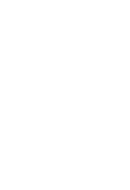 [Speaker Notes: Rèn luyện tăng cường trí nhớ và giúp một người chuẩn bị đối phó với các thử thách. Tập huấn kỹ năng hồi sức tim phổi là một ví dụ điển hình cho thấy rèn luyện giúp các diều dưỡng xử trí tốt hơn khi gặp các tình huống khó khaen.  Dinh dưỡng đầy đủ cũng quan trọng không kém. Cơ thể cần nguồn năng lượng dồi dào để đáp ứng với stress—glucose cần cho các hoạt động nhận thức. Bỏ bữa ăn khiến cơ thể thiếu năng lượng. Tuy nhiên, ăn quá nhiều có thể dẫn đến tác dụng không mong muốn. Tập thể dục được biết đến như là một yếu tố thúc đẩy các thay dổi sinh học thần kinh theo hướng tích cực cũng như trau dồi thể chất.  Nếu ngủ không đủ thì sẽ suy giảm các chức năng nhận thức. Chợp mắt sẽ có lợi cho hệ thần kinh, nhưng nếu kéo dài sẽ làm rối loạn giấc ngủ (Posen, 1995). Sự khác biệt giữa hành vi xoay sở mang tính thích ứng và thiếu thích ứng là hành vi mang tính thích ứng góp phần giải quyết vấn đề trong khi hành vi xoay sở thiếu ứng gây phiền hà nhiều hơn.]
Tránh xa các hành vi xoay sở thiếu tính thích ứng
Những hành vi xoay sở không rõ mục đích
Lảng tránh/rút lui
Thái độ tiêu cực
Oán giận, giận dữ, cọc cằn
Rượu bia/thuốc
Tuyệt vọng
Độc thoại tiêu cực
Bạo lực
[Speaker Notes: Không phân định rõ ràng: không có định nghĩa rõ ràng phân biệt hành vi xoay sở mang tính thích ứng với thiếu tính thích ứng. Ví dụ, tìm kiếm sự trợ giúp từ xã hội được coi là mang tính thích ứng nếu như tìm kiếm sự trợ giúp từ bạn bè, đồng nghiệp, gia đình, người thân, v.v...  Tuy nhiên nếu một điều dưỡng chia sẽ những vấn đề cá nhân với lại bệnh nhân thì hành vi xoay sở đó được coi là không phân định rõ ràng. 
Sự lảng tránh có thể khiến giảm nỗi sợ hãi và lo âu, mà đây là điều tích cực cho người bị stress. Đó còn được gọi là phản xạ có điều kiện  (Southwick, 2007).  Che giấu nỗi sợ giúp tránh được nỗi lo âu nhất thời, nhưng không dập tắt được nó. Vì vậy, sự lãng tránh được coi là hành vi xoay sợ thiếu tính thích ứng vì nó không giải quyết được vấn đề. Đó cũng là mục tiêu của liệu pháp tiếp xúc, vì bệnh nhân có cảm giác kiểm soát được khi sống trong nỗi sợ hãi .   
Rượu bia  có thể có lợi nếu uống 1 ly trước khi ngủ để xả stress, nhưng uống quá nhiều có thể làm rối loạn giấc ngủ.  Rượu bia có hại nếu như đổ tiền vào nó, nghỉ học/việc vì say rượu, nếu liên quan đến hôn nhân và luật pháp, v.v...  Rượu bia cũng liên quan đến hành vi quấy rối và lạm dụng tình dụng. 
Các chất kích thích có tác hại tương tự rượu bia, nhưng thường người dùng đã, đang hoặc sẽ thực hiện hành vi vi phạm pháp luật nghiêm trọng..
Bạo lực khiến bệnh nhân dễ gây tổn thương thể chất hoặc vướng vào pháp lý.]
Những yếu tố thúc đẩy khả năng thích ứng
Hình mẫu tốt
Lạc quan
Khiếu hài hước 
Đạo đức
Lòng vị tha
Tôn giáo và tín ngưỡng
Sự trợ giúp từ cộng đồng
[Speaker Notes: Còn rất nhiều yếu tố khác, đây chỉ là 1 vài yếu tố thường gặp nhất.]
Hình mẫu tốt
Truyền tải:

Thái độ

Giá trị

Kỹ năng

Hành vi và cách suy nghĩ
[Speaker Notes: Hành vi của chúng ta bị ảnh hưởng bởi sự quan sát và bắt chước.  Chúng ta thần tượng hành vi ứng xử của một ai đó thì chúng ta sẽ làm theo.]
Lạc quan
Những niềm tin mang ý nghĩa tích cực

Gắn liền với hạnh phúc
Thay đổi nhận thức
Suy nghĩ tích cực
Từ bỏ những suy nghĩ tiêu cực
Tin vào nhân quả

Điều quan trọng là phải thừa nhận những yếu tố tiêu cực liên quan
[Speaker Notes: Những người lạc quan luôn sẵn sàng bắt tay vào giải quyết vấn đề, giúp làm giảm nhẹ giai đoạn đầu của đáp ứng stress. Tuy nhiên không phải lúc nào lạc quan cũng đi đôi với  thích ứng. Một số người lạc quan rất bảo thủ và không chịu buông thả. Rất quan trọng nếu nhận biết được thông tin tiêu cực và biết đầu hàng khi không thể giải quyết vấn đề được nữa   (Sowthwick, 2007).]
Khiếu hài hước
Rất hiệu quả
Hành vi xoay sở chín chắn 
	“Một vũ khí khác của tâm hồn cho trận chiến tự vệ. Trong những bộ mặt của con người, khiếu hài hước là hiệu quả nhất trong việc tạo ra khoảng cách và khả năng vượt qua mọi tình huống, dù chỉ là trong giây phút .” 
                             Viktor Frankl
[Speaker Notes: Viktor Frankl (1905-1997) triết học gia, nhà tâm thần học, đã sống sót trong cuộc thảm sát người Do Thái của Đức Quốc xã.]
Đạo đức
Tạo thành chuẩn mực của từng cá nhân
“Không có gì tai hại hơn hủy hoại lòng tin, lòng tự trọng và tính nhân văn trong con người bạn.”	                 Epicetus 
Duy trì tính chính trực
“Giữa sự kích thích và sự đáp ứng có một khoảng trống. Trong khoảng trống đó là khả năng lựa chọn đáp ứng. Chính sự phản ứng ấy thể hiện sự trưởng thành và quyền tự do của chúng ta.” 
                                                               Viktor Frankl
[Speaker Notes: Giá trị con người có thể bị thử thách khi đối mặt với tình huống căng thẳng. Trong khoảnh khắc cao trào, chúng ta phải ra quyết định cho đúng. Nói đến sự chính trực: “không thể mua cũng không thể bán, khi đã được giáo dục,sự chính trực của con người là cái ta nương tựa mỗi khi cảm thấy khó xử, khi luật lệ và nguyên tắc không còn, và khi đối diện giữa sai và đúng; đó là một thứ gì đó khiến ta ngay thẳng, một cái gì đó giúp ta bám vào khi đang chết chìm.” James Stockdale (1923-2005), tù nhân chiến tranh Việt Nam, người đề nghị xem xét lại chuẩn mực đạo đức của xã hội, vì thế khi gặp khó khăn: chúng ta không muốn do dự trong việc đưa ra quyết định vì chúng ta đã tin và biết chắc đâu là đúng và đâu là sai. (Excerpt for Southwick, 2007).]
Lòng vị tha
Cởi mở, khoan dung với người khác
Tin vào thực hiện việc có ý nghĩa. 
Hợp tác đôi bên
Kích hoạt trung tâm ban thưởng của não
[Speaker Notes: Nghiên cứ cho thấy rằng, trong chiến tranh thế giới thứ II, bệnh nhân tâm thần đã giảm triệu chứng khi được yêu cầu giúp đỡ bệnh nhân khác. Nghiên cứu hành vi động vật đã làm rõ về lòng vị tha tương hỗ: Động vật nào san sẻ nhiều khi tốt đẹp sẽ được hỗ trợ nhiều hơn khi khó khăn. Nghiên cứu hình ảnh não cho thấy tăng hoạt động ở hệ thống ban thưởng của nhân não dopamine. Hợp tác, từ góc nhìn của thần kinh sinh học, sẽ được ban thưởng.]
Tôn giáo và tín ngưỡng
Gắn liền với hạnh phúc về mặt thể chất và tinh thần
Giúp tránh cảm thấy tuyệt vọng
Giúp có được sự trợ giúp từ cộng đồng
Giúp tạo ra những tấm gương sáng cho xã hội
Giúp hình thành lý tưởng sống
[Speaker Notes: Điều quan trọng cần nhớ là tôn giáo và tín ngưỡng quan trọng thế nào đối với người mà chúng ta đang giúp. Cầu nguyện, thiền, và chánh niệm đã được ứng dụng hàng ngàn năm nay để giúp bệnh nhân bình tâm và rèn luyện trí óc. Tôn giáo và tín ngưỡng sẽ nâng cao khả năng xoay xở và ảnh hưởng bởi văn hoá; xoay xở tôn giáo hay tín ngưỡng thường gặp khi bệnh nhân đối diện với khó khăn về tâm lý, ngay cả đối với những người vô thần (Bhui, King, Dein & O’Conor, 2008).]
Sự trợ giúp từ cộng đồng
Có ảnh hưởng sâu sắc đến tuổi thọ

Bệnh nhân có tiên lượng tốt hơn nếu có sự trợ giúp mạnh mẽ từ cộng đồng

Cô lập và thiếu trợ giúp xã hội thường đi đôi với tình trạng đáp ứng stress kém

Một số ít người có thể tự xoay sở một mình được
[Speaker Notes: Trợ giúp xã hội thường được cho là yếu tố thích ứng quan trọng nhất, Nó liên quan đến phòng tránh những đợt cấp của bệnh tâm lý và cơ thể, và đánh giá stress ít suy nhược. Với trợ giúp cộng đồng hạn chế, rất khó để không phản ứng lại với stress.]
Sức mạnh cá nhân
Nhân ra được tài năng và điểm mạnh của mình
Đóng góp vào kho tàng sức mạnh cá nhân
Sử dụng tài năng và tận dụng điểm mạnh
Đưa ra quyết định đúng đắn
Chủ động đối phó và xoay sở
Áp dụng những điều trên để thực hiện hành vi xoay sở chủ động
[Speaker Notes: Tận dụng sức mạnh bản thân để xoay sở và nâng cao khả năng thích ứng .]
Tổng kết
Stress là một phần của cuộc sống
Thúc đẩy quá trình trưởng thành và tính cạnh tranh
Có thể gây ra hậu quả khôn lường nếu vượt quá giới hạn
Hành vi xoay sở mang tính thích ứng nâng cao khả năng thích ứng
Hành vi xoay sở thiếu tính thích ứng gây ra nhiều rắc rối hơn
Hành vi xoay sở thích hợp sẽ làm tăng khả năng thích ứng và giảm mức độ của các tác hại không mong muốn
[Speaker Notes: Hành vi xoay sở mang tính thích ứng nâng cao khả năng thích ứng—các vấn đề được nhìn nhận một cách thực tế và giải quyết triệt để nhằm nâng cao sức khỏe. Ngược lại, hành vi xoay sở thiếu tính thích ứng thúc đẩy các hành vi sức khỏe có hại mà không giúp giải quyết được khó khăn.]
Tổng kết: lời khuyên thực tế
Mong đợi một cách thực tế
Tập thể dục đều đặn
Ăn uống đầy đủ
Ngủ đủ
Cân bằng công việc và giải trí
Lạc quan và suy nghĩ tích cực
Nâng cao tương trợ từ cộng đồng, xã hội
[Speaker Notes: Mong đợi một cách thực tế giúp cuộc sống dễ dàng hơn và tạo ra cảm giác kiểm soát được.  Tập thể dục giảm stress và tăng cường thể lực. Khiếu hài hước: một nụ cười bằng mười thang thuốc bổ. Giấc ngủ rất quan trọng vì giúp giảm stress và suy nhược; dễ xử trí stress hơn khi nghỉ ngơi. 
 Cân bằng giữa công việc và giải trí: thời gian thư giãn và mức độ stress tỉ lệ nghịch với nhau, quan trọng là biết cách và tận dụng thời gian để thư giãn và hồi phục năng lượng. Sự cân bằng này thường bị gián đoạn bởi các tiện ích hiện đại, làm mờ ranh giới giữa công việc và giải trí.  Suy nghĩ tích cực: có rất nhiều cách để nhìn nhận vấn đề. Chấp nhận một quan điểm lạc quan và tích cực sẽ thêm sức mạnh cho bạn. Nhận biết tình huống nào ngoài tầm kiểm soát cũng rất quan trọng.  Nâng cao mạng lưới trợ giúp từ cộng đồng, san sẻ khó khăn với nhau sẽ làm nguồn lực dồi dào hơn—không cần thiết phải hoạt động một mình.]
Nguồn tham khảo trên Internet
Xây dựng khả năng thích ứng: http://www.slideshare.net/3dogMcNeill/building-resilience
Chế độ ăn uống, thể dục, stress và hệ miễn dịch: http://my.clevelandclinic.org/disorders/chronic_fatigue_syndrome/hic_diet_exercise_stress_and_the_immune_system.aspx
Tập thể dục: hoạt động hằng ngày đối phó với stress: http://www.mayoclinic.com/health/exercise-and-stress/SR00036
Suy nghĩ tích cực: giảm stress, tận hưởng cuộc sống nhiều hơn: http://www.mayoclinic.com/health/positive-thinking/SR00009
Xử trí stress dành cho bệnh nhân và bác sĩ: http://www.mentalhealth.com/mag1/p51-str.html 
Xử trí stress: hiểu được cáctác nhân gây stress: http://www.mayoclinic.com/health/stress-management/SR00031
Kỹ thuật giảm stress: một điều phải biết nếu muốn sống lành mạnh: http://www.managestresstips.com/category/stress-reduction/
[Speaker Notes: Ở trên là một số nguồn đáng tin cậy. Những nguồn đáng tin cậy khác đều có ở trên mạng.]
Bài tập
Liệt kê những tác nhân gây stress cho bạn.
Nhớ lại những hành vi xoay sở với stress bạn đã và đang dùng.
Bao gồm những hành vi thiếu tính thích ứng
Liệt kê những điểm mạnh của bản thân và những yếu tố có thể làm tăng khả năng thích ứng của bạn 
Khi xem xét những điều trên, hãy tự vạch ra một kế hoạch đối phó với stress cho bản thân mình để làm tăn khả năng xoay sở và thích ứng với stress
[Speaker Notes: Mục đích: Môi trường lâm sàng rất căng thẳng. Điều dưỡng cần phải xử trí stress của bản thân thì mới có thể chăm sóc hiệu quả bệnh nhân, giúp họ nâng cao khả năng xoay sở và thích ứng. Khuyến khích giải quyết vấn đề, lên kế hoạch, suy nghĩ tích cực, ohois hợp với tự định hướng bản thân sẽ tăng khả năng xoay sở và thích ứng (Steinhardt & Dolbier, 2008).]
Tham khảo
Ahern, N., Ark, P., Byers, J. (2001). Resilience and coping strategies in adolescents. Paediatric Nursing. 28(10).
Beckmann-Murray, R., Proctor-Zentner, J., & Yakimo, R. (2009). Health promotion strategies through the life span. New Jersey: Prentice Hall
Bhui, K., King, M., Dein, S., & O’Conor, (2008). Ethnicity and religious coping with mental distress. Journal of Mental Health. 12(2).
Copstead, L. C. & Banasik, J. L. (2010). Pathophysiology: Biological and behavioral perspectives (2nd ED.) USA: W. B. Saunders Company
Fielding, R (Undated) Retrieved September 25, 2007 from:http://www.pitt.edu/~super1/lecture/beh0091/img007.GIF&imgrefurl
Hildon, Z., Smith, F., Netuveli, G. & Blane, D. (2008). Understanding adversity and resilience at older ages. Sociology of Health & Illness. 30(5).
Posen, D. B. (1995). Stress management for patient and physician. Retrieved September 21, 2007 from: Http://Serendip.brynmawr.edu/bb/neuro/neuro00/web3/edmundson.html
Pranulis, M. S. (1975). Coping with acute myocardial infarction. Psychological Aspects of Myocardial infraction. Mosby: St. Louis
Southwick, S. M. (2007). Cleveland Clinic’s posttraumatic stress disorder symposium. California: Audio-digest
Steinhardt, M. & Dolbier, C. (2008). Evaluation of a resilience intervention to enhance coping strategies and proctitive factors and decrease symptomatology. Journal of American College Health. 56(4). 
Images retrieved from Microsoft: http://office.microsoft.com/en-us/images/?CTT=97
Thông tin liên lạc
Allan Sanders, MN, ARNP
asanders@wsu.edu
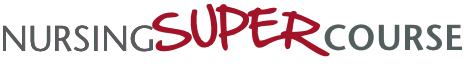